Rail Safety Oversight Policy & the AMPs Program
For Presentation to the Railway Association of Canada
July 2015
1
Background
2007 RSA REVIEW PANEL

The Panel concluded that the Rail Safety regime lacked enforcement tools to adequately address non-compliance issues.

Rail Safety developed the Railway Safety Administrative Monetary Penalties Regulations which came into force on April 1, 2015

	AMPs – Phase II (SMS & ROC) – now in force
	AMPs – Phase III (Grade Crossing Regulations – currently  published in Gazette I)
	AMPs – Phase IV (new RSA amendments – coming soon)
2
Where do AMPs fit in the regime?
New Rail Safety Oversight Policy
3
Rail Safety Oversight
Two pillars
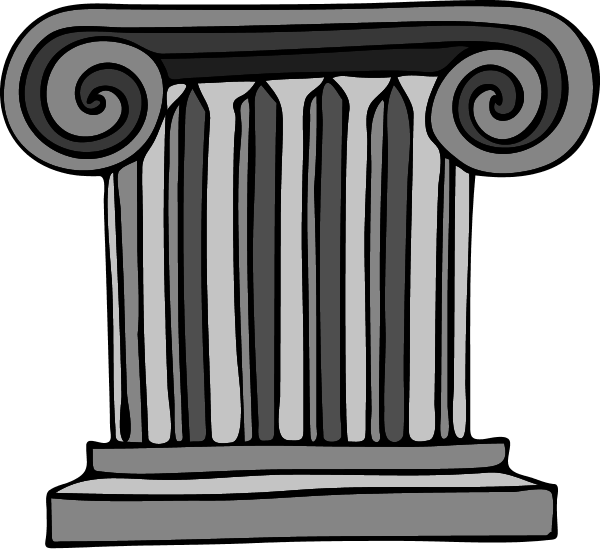 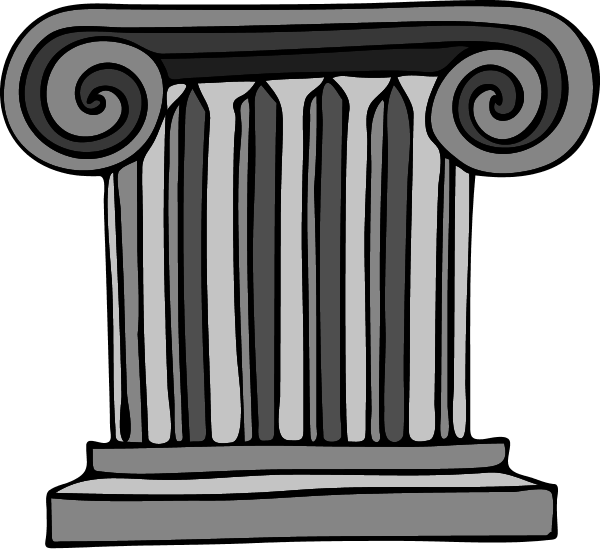 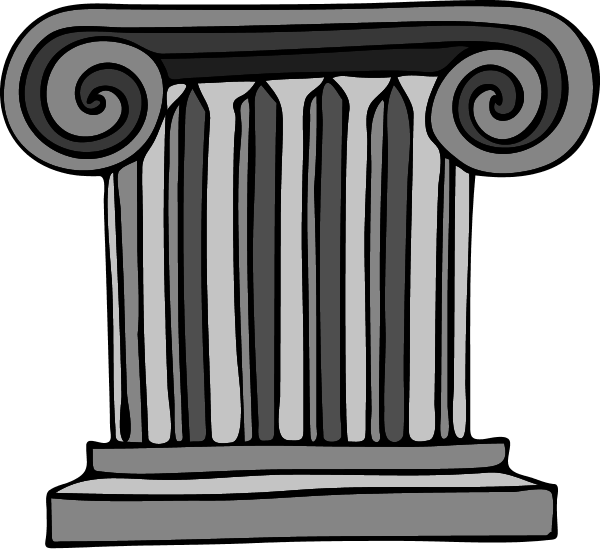 Compliance with legal requirements
Safety of railway operations
4
The first pillar: Safety Oversight
First pillar
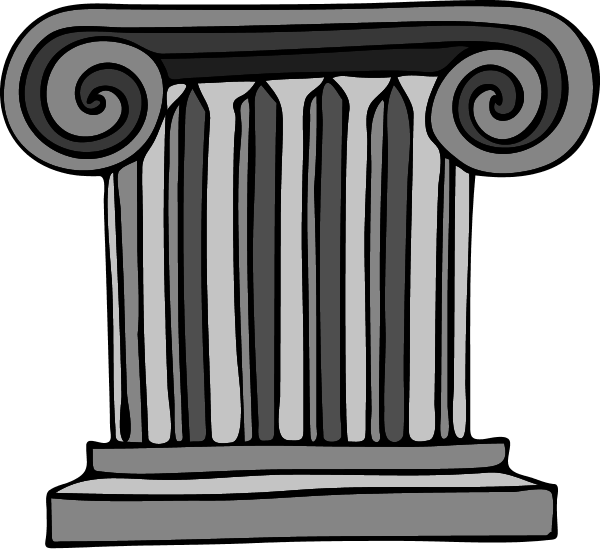 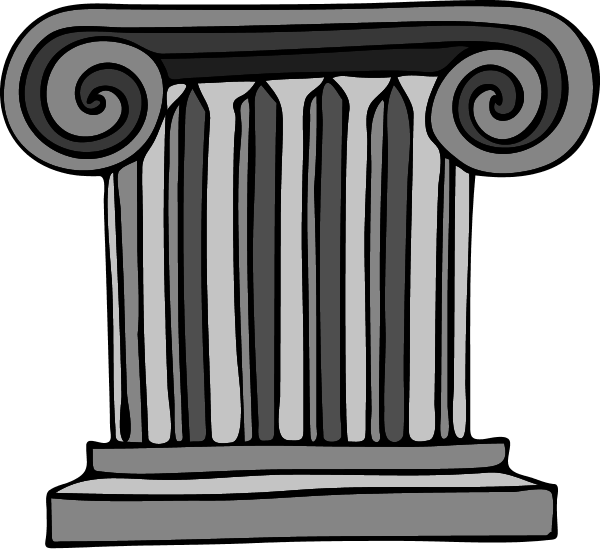 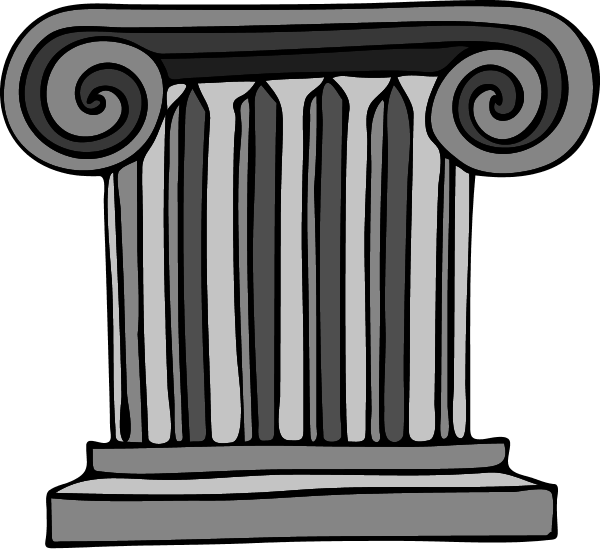 Compliance with legal requirements
Safety of railway operations
5
Safety Tools and Actions
A
C
T
I
O
N
I
S
S
U
E
6
Factors for Selecting a Safety Tool
-Hazard or Condition

-Level of Risk

-Potential Impact

-Potential Consequence

-Severity of Consequence
Catastrophic
Major
Minor
Negligible

-Immediacy of Situation
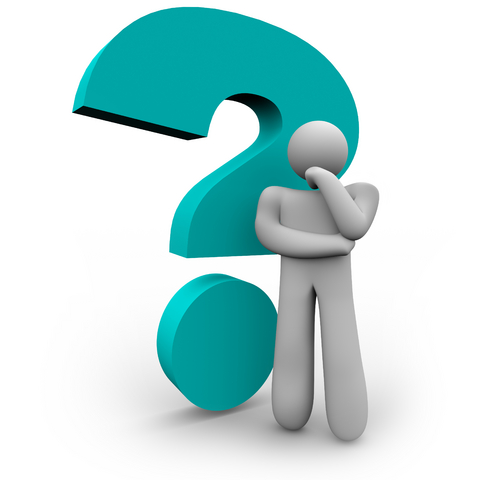 7
The second pillar: Compliance
The second pillar
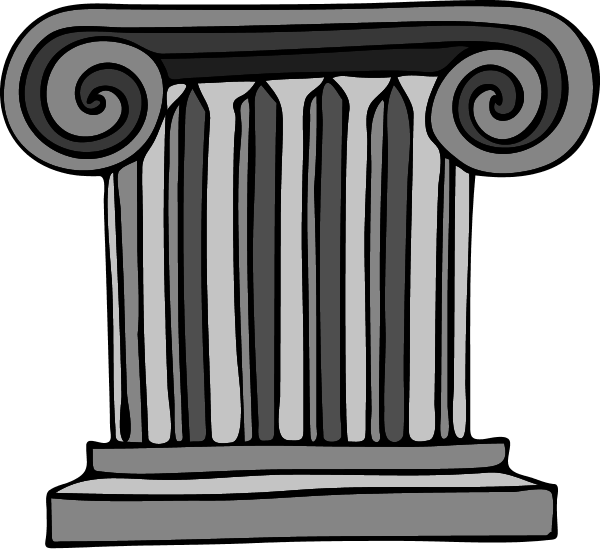 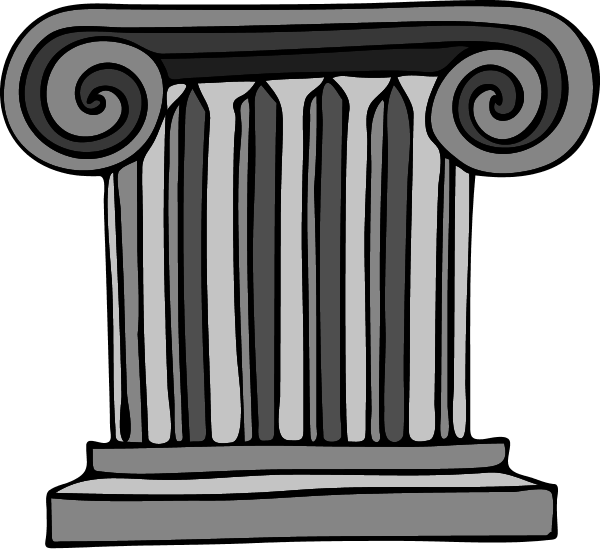 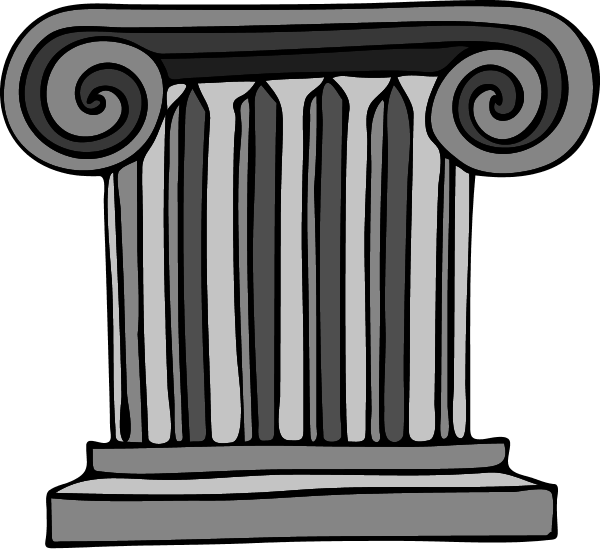 Compliance with legal requirements
Safety of railway operations
8
What is non-compliance?
Non-compliance 

…the failure to conform to a regulated requirement such as legislative provisions, regulations, rules, standards, orders and emergency directives established under the Railway Safety Act.
9
The Enforcement Continuum
10
Factors for Selecting an EnforcementTool
-Risk level of the non-compliance

-Due diligence

-History

-Intent

-Aggravating factors

-Mitigating factors

-Extenuating fircumstances

-Necessity

-Precedence
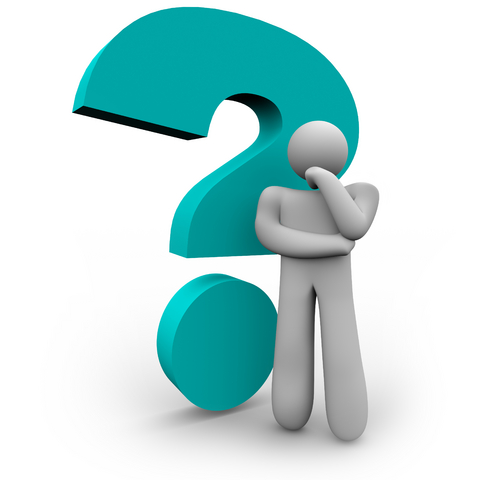 11
Non-Compliance vs Threats to Safety
Compliance Monitoring
Safety Monitoring
What if a non-compliance creates a threat to safety?
Non-compliance
Threat to safety
Deal with the threat.  By dealing with the threat, the company might potentially resolve the non-compliance.
12
Administrative Monetary Penalty - Purpose
Encourage compliance

Deter non-compliance

Intent is not to punish but is mainly used when other means have not served to achieve compliance 

It is another tool in the tool box that allows Transport Canada to act on contraventions to any of the designated provisions

Based on guiding principles adopted by the department, i.e. fairness, natural justice, transparency, proportionate to the risk and severity of the non-compliance
13
[Speaker Notes: Note for the speaker – mention the overlap between the current regs and AMPS II

Railway Safety Management Systems Regulations (2015)
Grade Crossing Regulations
Railway Operating Certificate Regulations]
Guiding principles
The policy for issuing an AMP is based on the principles of promotion of compliance, fairness, national consistency, accountability and natural justice

Not all non-compliances will result in an AMP

The AMP is not necessarily the first enforcement option used in every situation

AMPs are not issued in the field

Each recommendation to issue an AMP undergoes a thorough, but expeditious, internal review
14
What could be
subject to an AMP?
Designated provisions of the Railway Safety Act and regulations may be subject to an AMP, if contravened

Rules and engineering standards approved by the Minister for a company

A risk level (category) is assigned to each designated provision that dictates the maximum penalty and provides a measure of the seriousness of the consequences or potential consequences of the contravention
15
[Speaker Notes: Note for the speaker – mention the overlap between the current regs and AMPS II

Railway Safety Management Systems Regulations (2015)
Grade Crossing Regulations
Railway Operating Certificate Regulations]
Categories based on level of risk
High (C)
Individual - amount: between $25,000 and $50,000
Corporation - amount: $125,000 and $250,000

Medium (B)
Individual – amount: between $5,000 and $25,000
Corporation – amount: between $25,000 and $125,000

Low (A)
Individual – amount: between $0 and $5,000.00
Corporation – amount: between $0 and $25,000
16
[Speaker Notes: Note for speaker – mention that the RSI should always recommend a Letter of Warning for Category C violations. However, the DG or anyone in the process could still veto the Letter of Warning.]
Low Risk Contraventions (A)
Low risk non-compliances:
mainly administrative-type provisions
minor rule or regulation contraventions 
no real safety or environmental consequences

A Letter of Non-Compliance will be issued first.  
 
A Letter of Warning would be issued for a contravention with a low risk ranking if, after several attempts by the RSI, an individual or company has not responded to a Letter of Non-Compliance, or if the corresponding corrective action to a Letter of Non-Compliance has not been implemented or is deemed inadequate and there is no will to correct the non-compliance.
17
Medium Risk Contraventions (B)
A Letter of Non-Compliance may be issued first for a Medium Risk Contravention.

 A Letter of Warning would be issued if:
There is no response to the issuance of a Letter of Non-Compliance; 
The corresponding corrective action to a Letter of Non-Compliance has not been implemented; or 
The corrective actions are deemed insufficient to adequately address the contravention situation.

There may be occasions where circumstances would warrant that Category B non-compliances justify the issuance of a Letter of Warning without proceeding first with a Letter of Non-Compliance, e.g. when the non-compliance could have resulted in serious consequences
18
High Risk Contraventions (C)
A Letter of Warning should be considered for these contraventions.

A Letter of Non-Compliance could be issued first, depending on the severity of the situation, e.g. the rule is ranked high however the circumstances and the environment reduces
19
[Speaker Notes: Note for speaker – mention that the RSI should always recommend a Letter of Warning for Category C violations. However, the DG or anyone in the process could still veto the Letter of Warning.]
Designation of Rules
and Standards
Section 3.1(b) designates rules and standards as a whole (in the “B” or medium category)

Section 17.2 of the RSA prohibits any company from operating or maintaining a railway without being in compliance with all applicable rules.  This is a designated provision (in the “C” or high category)
20
[Speaker Notes: Due to the volume of railway safety rules and their complexity, the AMPs Regulations contain a general clause under section 3.1(b) that designates rules as a whole (in the “B” or medium category).

On the other hand – section 17.2 of the Railway Safety Act prohibits any company from operating or maintaining a railway without being in compliance with all applicable rules.  Section 17.2 is a designated provision under the AMPs Regulations (in the “C” or high category).]
Where do rules fit?
21
AMPs Features
An AMP can be issued for every day of non-compliance

Increasing amounts for repeated violations

Amounts vary for low, medium and high risk violations

Letter of Warning provides opportunity (up to 7 days) to rectify non-compliance before AMP is issued
22
[Speaker Notes: Note: depends on legal obligation, e.g. to inspect once a week, the violation would only count once every week, and not every day]
AMPs Limitations
Cannot be used for a threat or immediate threat to safety

Cannot be used for “deficiencies that risk compromising safety” (as per section 32(3.1) SMS-related provision)

Cannot AMP and prosecute for same specific violation
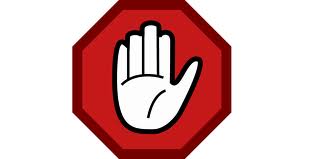 23
Differences between
RSI & Enforcement Officer
24
The Tools
A series of different tools have been created to support the implementation of the Rail Safety AMP Program:

Decision-Making Checklist (internal)
Advance Notification of Required Additional Information
Letter of Warning
Letter of Sufficient Action Taken
Notice of Violation
25
[Speaker Notes: SHOW how to fill one out by using one of the scenarios

SPLIT in groups and fill one out]
Decision-Making
Checklist
Helps the RSI assess the seriousness of the non-compliance and determine what enforcement action is necessary

Provides a solid description of the facts, considerations and the contravention 

Documents the approval process 

Will be crucial if the case ends up at the TATC
26
[Speaker Notes: SHOW how to fill one out by using one of the scenarios

SPLIT in groups and fill one out]
Advance Notification of Required Additional Information
Section 40.11(5)  of the RSA gives the Enforcement Officer authority to gather addition information to support a potential violation under section 40.13 of the RSA
   
The letter serves to notify a company or individual that an Enforcement Officer will be returning to their property to gather addition information
27
[Speaker Notes: Note – The amount of time allocated for the response to the Letter of Warning will depend on the egregiousness of the contravention.]
Letter of Warning – Purpose
The Letter of Warning serves to:

Notify the company or individual that a contravention of a designated provision is being alleged

State the Minister’s intention to issue a Notice of Violation (AMP) if the non-compliance is not remedied; and

Require the company to respond with corrective actions taken or intended within up to 7 calendar days of issuance
28
[Speaker Notes: Note – The amount of time allocated for the response to the Letter of Warning will depend on the egregiousness of the contravention.]
Letter of Warning
By policy, only be issued by the DG, Rail Safety

If satisfactory response to the Letter of Warning is received, TC will issue a Letter of Sufficient Action Taken

Given that a core objective of AMPs is to bring the company back into compliance, this is a key component of the AMPs program
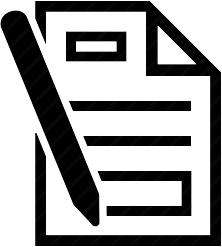 29
[Speaker Notes: SHOW how to fill one out by using one of the scenarios from last exercise

SPLIT in groups and fill one out using the other scenario from last exercise]
Letter of Sufficient
Action Taken
The Letter of Sufficient Action Taken serves to:

Assess the company’s remedial actions detailed in their response to the Letter of Warning

Depending on the circumstances of the non-compliance, it may take time for the company to complete or implement corrective actions. In this case, TC will follow-up to ensure proposed corrective actions were implemented

If their response to the Letter of Warning says corrective actions were implemented, TC will follow-up to ensure the non-compliance was remedied.

If the company or individual does not respond to the Letter of Warning, or their response was unsatisfactory, TC could proceed directly to issuing a Notice of Violation (AMP)
30
[Speaker Notes: Note – Once a Letter of Sufficient Action has been issued, this is the end of the AMPs process for that contravention.]
Notice of Violation –
Purpose
The Notice of Violation is issued when:

The company does not submit its corrective actions within the allotted time in the Letter of Warning

or

The RSI/EO, Regional Manager and Chief, Compliance & Safety find the corrective actions are insufficient

or

The corrective actions have not been implemented
31
[Speaker Notes: Proposed or taken CA]
Notice of Violation –
Contents
The Notice of Violation includes:

The name of the violator

The violation

The penalty that the person is liable to pay

The particulars concerning the time for and the manner of paying the penalty

The procedure for requesting a review
32
[Speaker Notes: Payments are due 30 calendar days from date of issuance. 

SHOW how to fill one out by using one of the scenarios from last exercise

SPLIT in groups and fill one out using the other scenario from last exercise]
Calculating AMP
amount
The Enforcement Advisor is responsible for calculating the amount of the AMP.

Amounts increase for repeat violations of the same designated provision within a two year period.

Aggravating and mitigating factors could increase or decrease the amount of the AMP.
33
[Speaker Notes: The Enforcement Advisor uses the Guidance on Calculating AMP Amount, and completes Part 3 of the AMPs Decision-Making Checklist, to determine AMP amount]
Aggravating factors
Compliance history of the person who committed the violation

Degree of intent or recklessness on the part of the person

Harm that resulted or could have resulted from the violation

Whether the violation was for business or financial advantage

Whether the person attempted to conceal or mislead the RSI or EO in obtaining information on the violation

Other – to provide the Enforcement Advisor with the ability to capture aggravating factors not listed above
34
[Speaker Notes: The following  aggravating factors for Category A and B violations could be added to the baseline of the penalties, thereby increasing the amount:]
Mitigating factors
Whether the person made reasonable efforts to mitigate or reverse the violation’s effects

Whether the person provided all reasonable assistance to the Minister

Whether the person brought the violation to the attention of the Minister

Admission of the violation

Other - to provide the Enforcement Advisor with the ability to capture mitigating factors not listed above
35
[Speaker Notes: The following  mitigating factors for Category A and B violations could be added to the baseline of the penalties, thereby decreasing the amount:]
AMP Amounts
36
[Speaker Notes: The following table will be used by the Enforcement Advisor to determine the baseline of the penalty and the dollar values of aggravating factors.

Note – For the second violation of the same designated provision, compliance history is not included/calculated as an aggravating factor, as the amounts are already increasing for repeat violations. 

This is guidance ONLY – the Enforcement Advisor could decide to apply 100% of the penalty in very serious situations. The purpose of the table is to  guide the Enforcement Advisor in determining the amount, and facilitating supporting the amount at the TATC.  The Enforcement Advisor will use this as a guideline, but consider all the facts together and present the case accordingly.

This might look complex, but let me explain. Take for example, a Category A violation by an individual. The Max penalty is $5,000, 30% of that amount is $1,500. That leaves you with $3,500 – we divided this by 6, since there are 6 aggravating factors, so they are all equally valued at $583. So – your baseline amount is $1,500 for a violation of this amount, and each applicable aggravating factor will add $583 to it.  If mitigating factors apply, they could reduce the amount of the AMP by up to 30%, including going below the baseline.

It is important to note that the TATC does not have to abide to our policy and could choose to reduce the amount of the AMP by anything they feel appropriate (if a review is requested). The TATC will want to know how we came to the amount we issued and be able to show our methodology, so that is what this will do.]
Main actors
RSI
ENFORCEMENT OFFICER
REGIONAL DIRECTOR
REGIONAL MANAGER
HQ – CHIEF, COMPLIANCE AND SAFETY
DIRECTOR – OPERATIONS MANAGEMENT
DG RAIL SAFETY, ENFORCEMENT OFFICER
37